Roving Healthcare Unit Offering Walk-in MMR, Pertussis & RSV Vaccinations
Click here to find out more about how to get your vaccine in LLR or scan this QR code
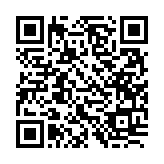